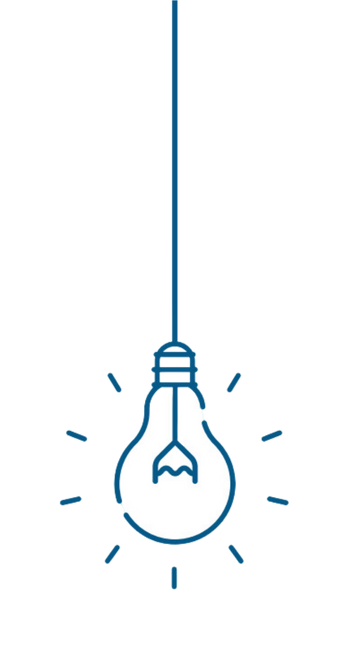 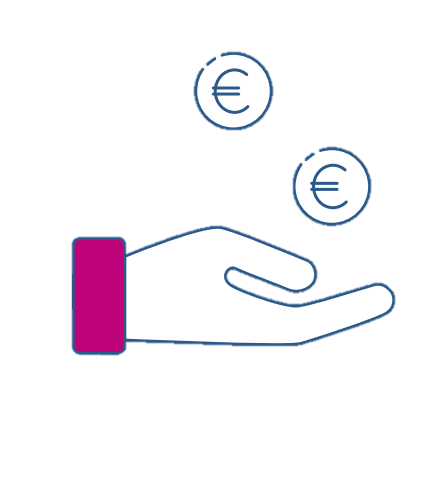 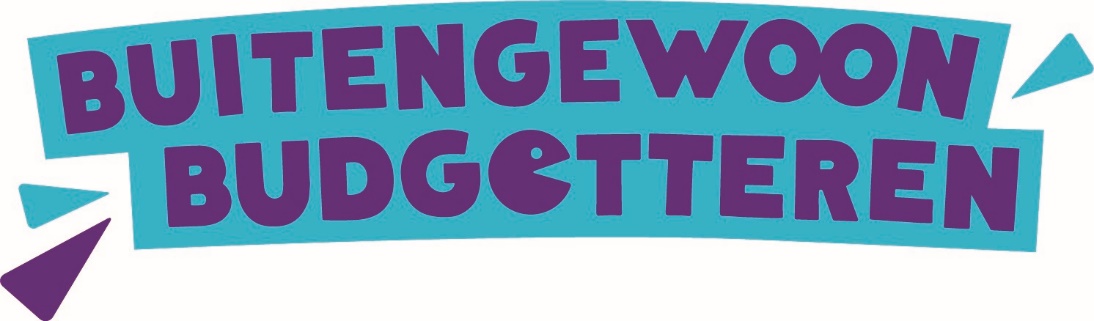 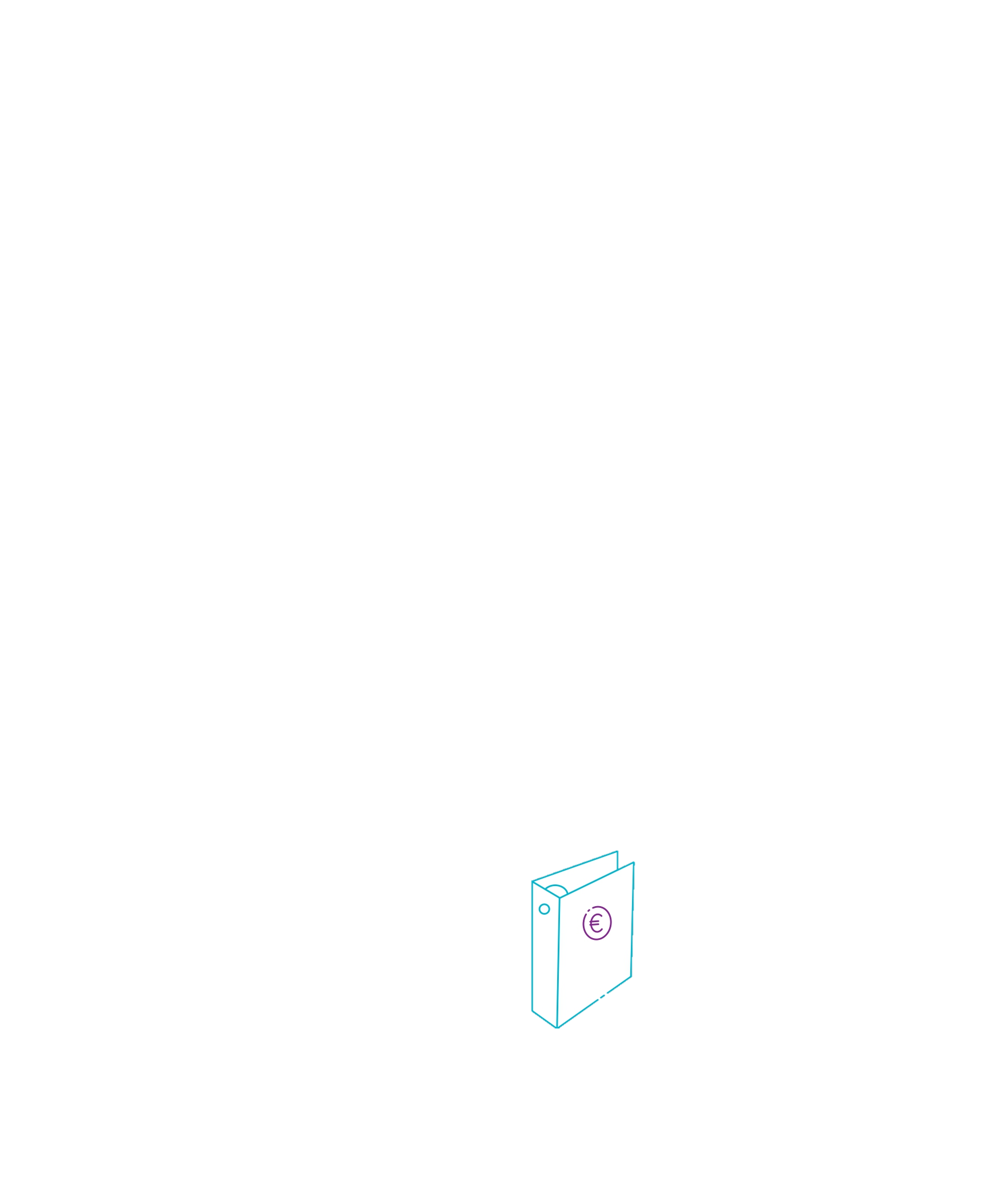 INKOMEN
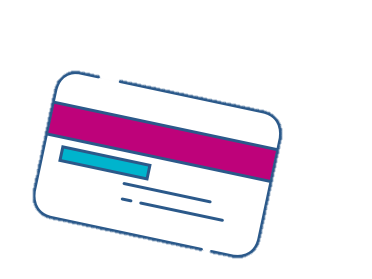 Wie betaalt het leefloon?
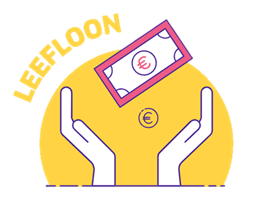 A) mutualiteit
B) vakbond
C) OCMW

Antwoord C
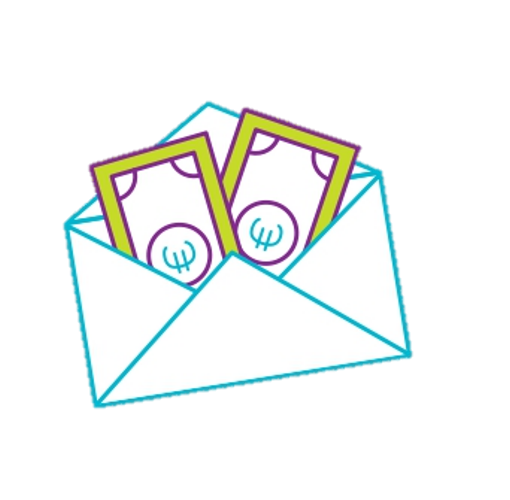 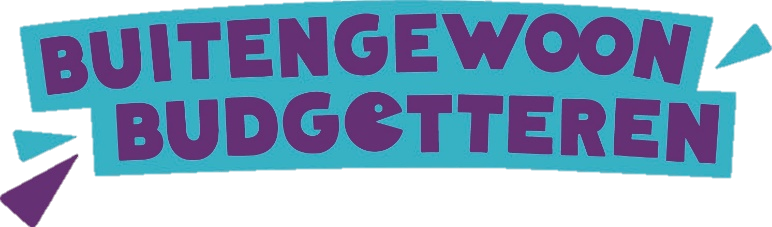 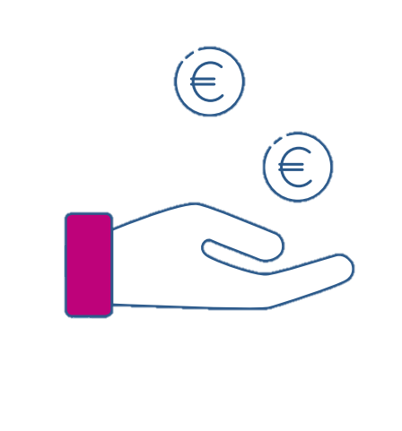 Stel je komt een werkongeval tegen. Welke uitkering kan je krijgen?
A) ziekte-uitkering
B) werkloosheidsuitkering
C) de werkgever betaalt je loon verder


Antwoord A
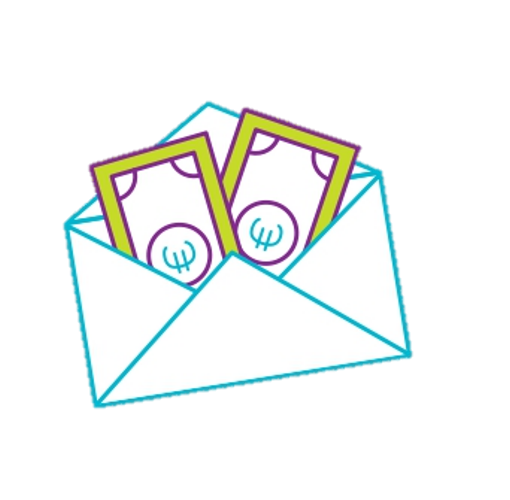 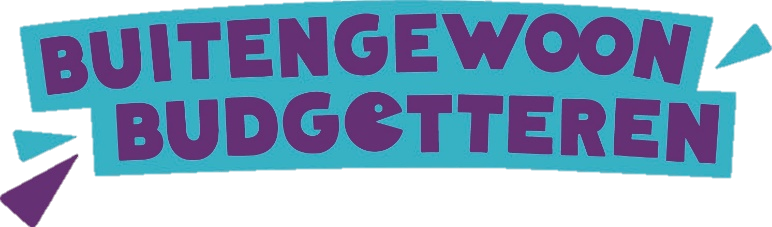 Je wordt ontslagen.Wie betaalt je uitkering?
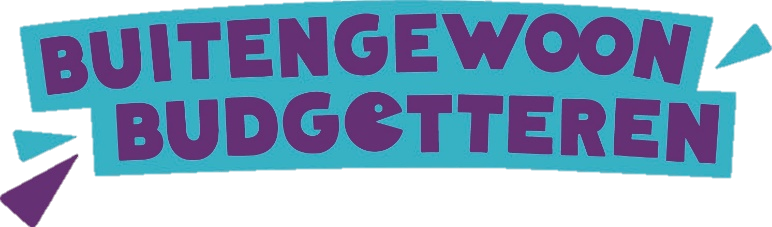 A) vakbond
B) werkgever
C) mutualiteit
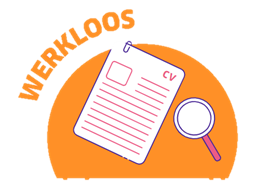 Antwoord A
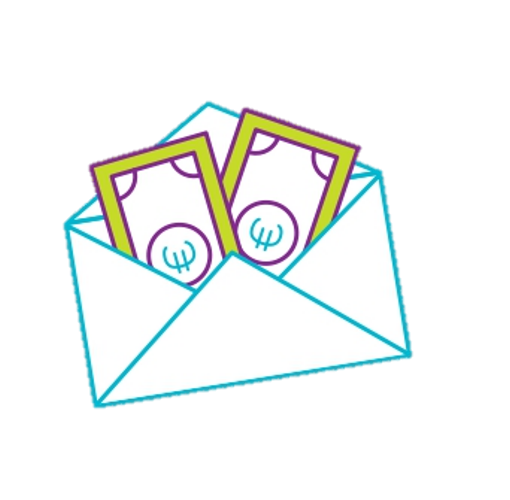 Het brutoloon is het loon dat je maandelijks op je rekening ontvangt?
A) juist
B) fout


Antwoord B
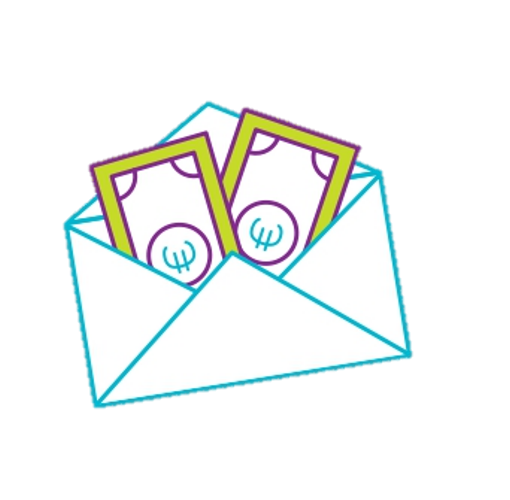 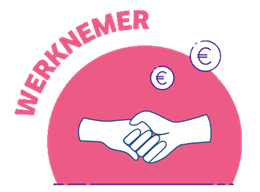 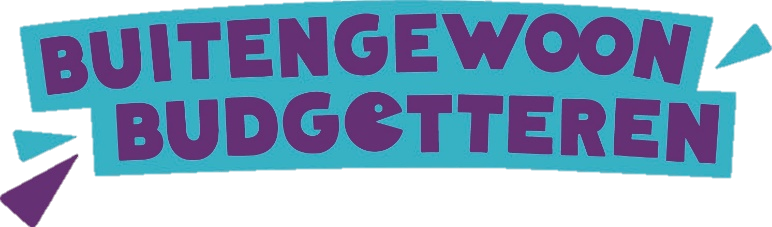 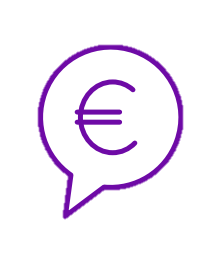 Als je werkloos wordt moet je kunnen bewijzen aan de RVA dat je op zoek bent naar werk?
A) juist
B) fout


Antwoord A
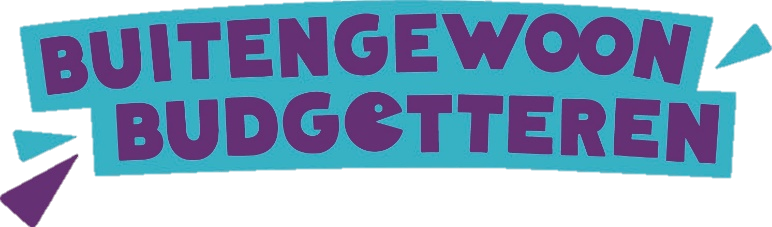 Als je een ziekte-uitkering hebt moet je naar de adviserend geneesheer (controlearts) gaan?
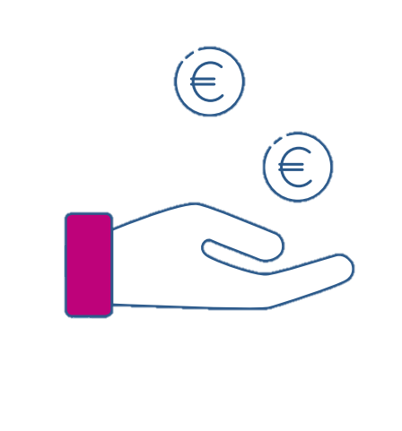 A) juist
B) fout

Antwoord A
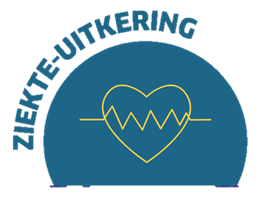 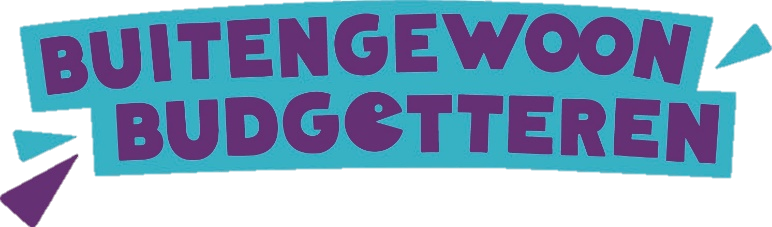 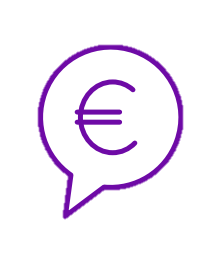 Als je een werkloosheidsuitkering krijgt dan daalt je uitkering vanaf de vierde maand?
A) juist
B) fout

Antwoord A
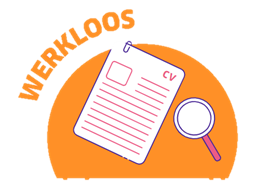 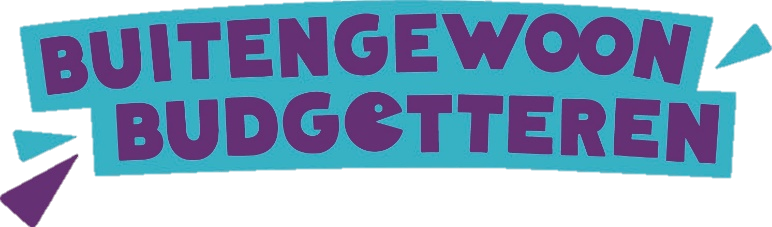 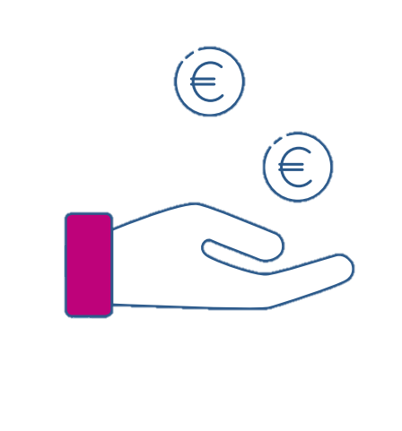 Als je in loondienst werkt moet je belastingen betalen?
A) juist
B) fout


Antwoord A
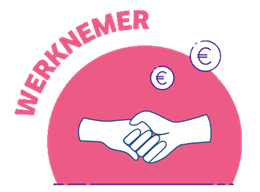 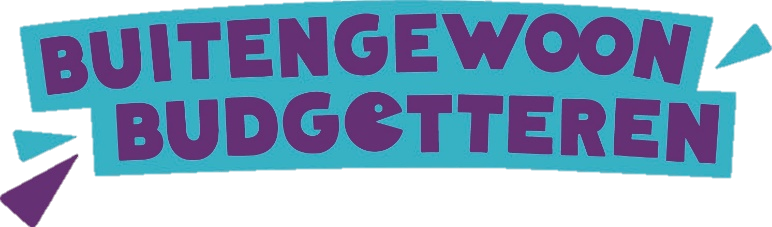 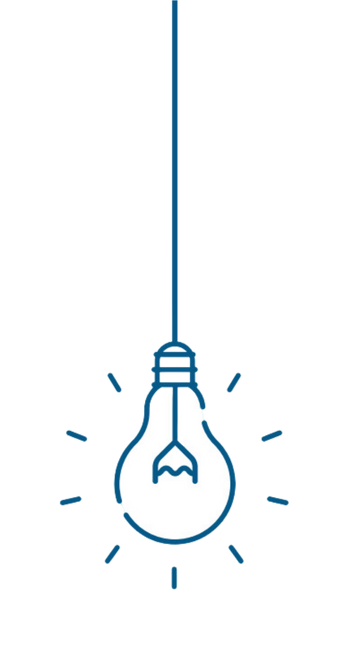 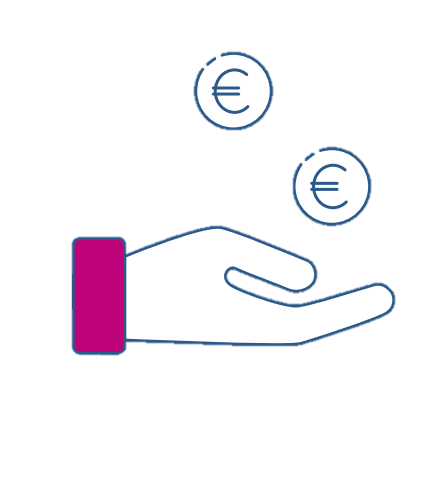 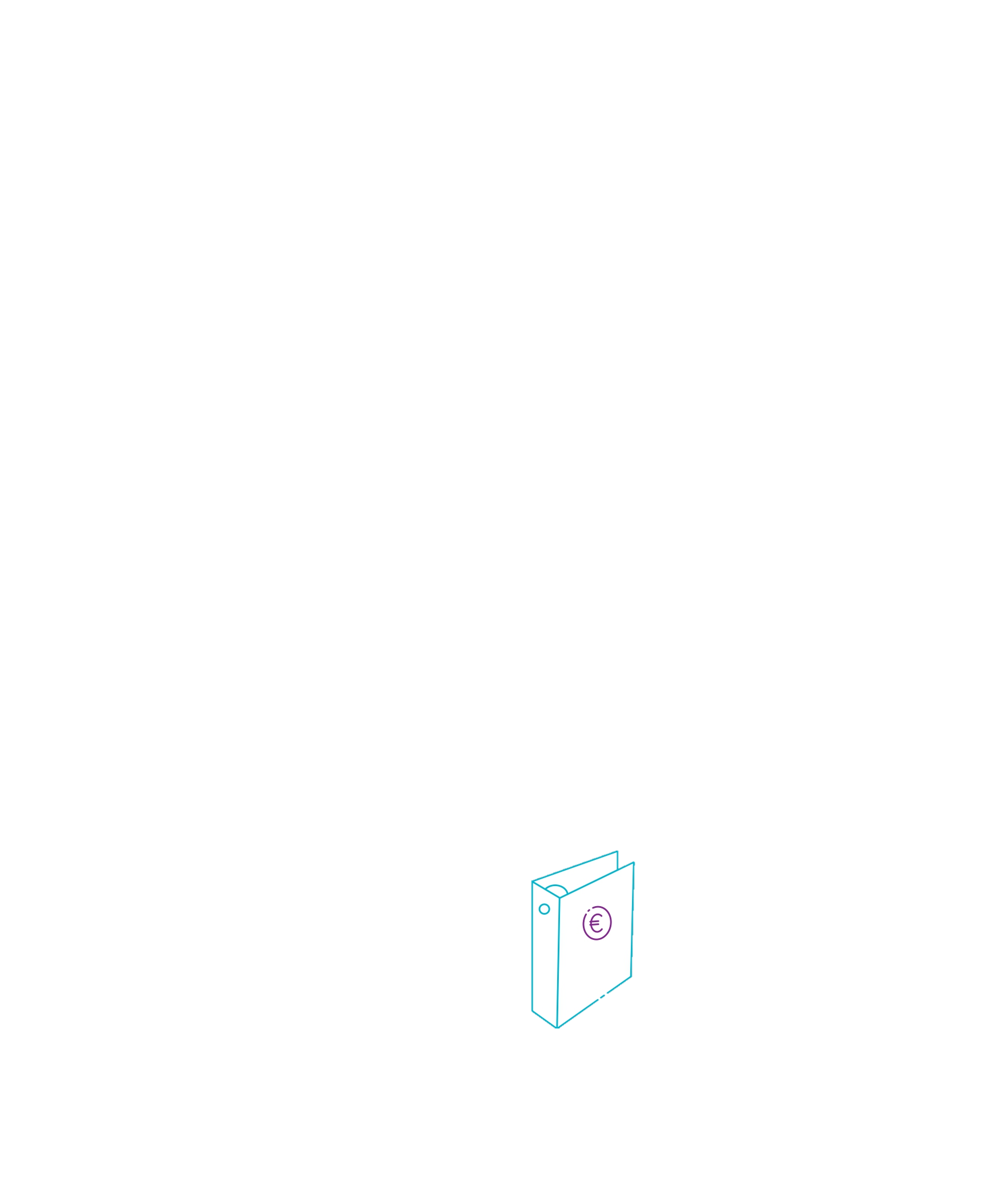 Had jij alles juist?
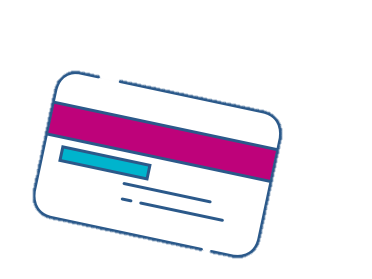 Een leefloon krijg je ...
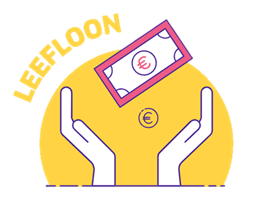 A) … altijd, iedereen krijgt het
B) … als je jonger bent dan 18 jaar
C) … als je alle andere rechten op sociale uitkering hebt gebruikt

Antwoord C
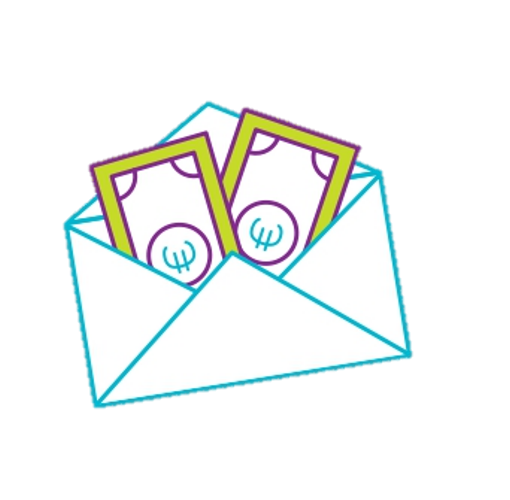 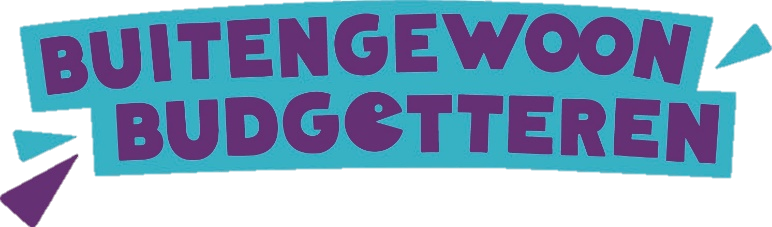 Wat is GEEN voorwaarde om een werkloosheidsuitkering te krijgen.
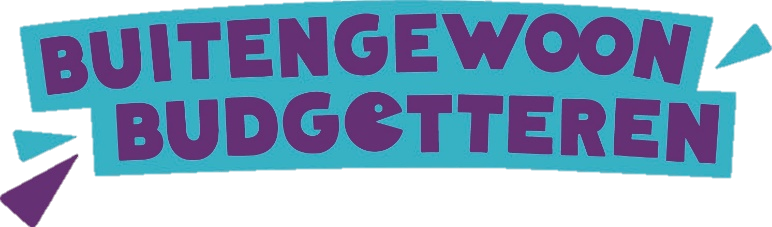 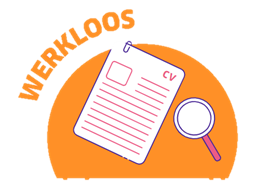 A) aangesloten zijn bij de vakbond
B) ontslaan worden door een werkgever
C) aangesloten zijn bij een mutualiteit
Antwoord A
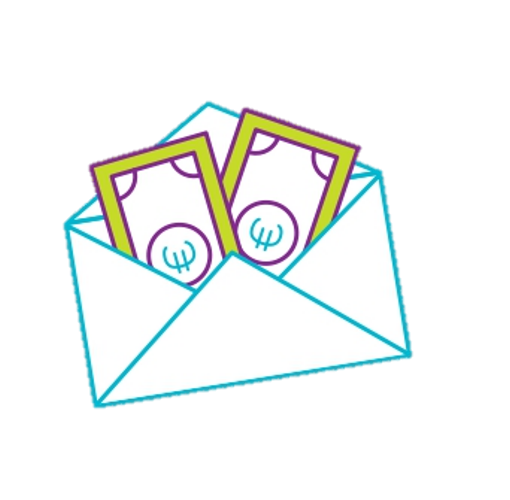 [Speaker Notes: Antwoord c is altijd verplicht.]
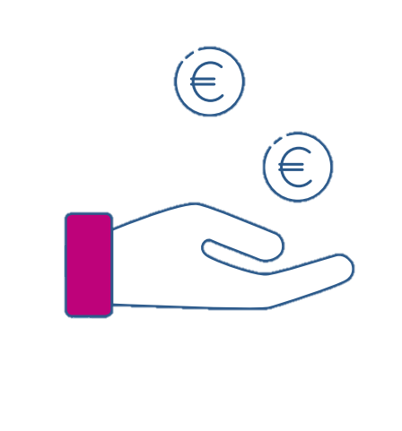 Wat is de verzamelnaam voor onderstaande zaken: bedrijfswagen – maaltijdcheques – telefoon van het werk
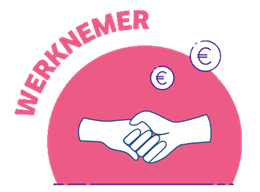 A) Premies
B) Extralegale voordelen
C) Groeipakket

Antwoord B
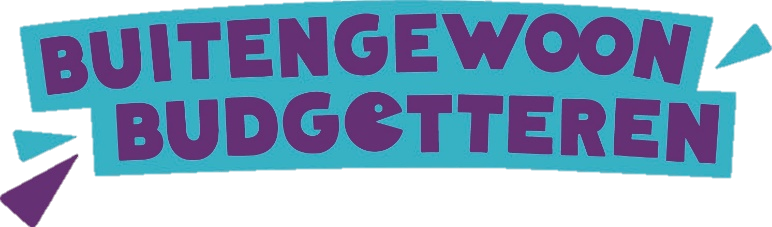 Wie kan de ziekte-uitkering NIET uitbetalen?
A) Partena
B) Solidaris
C) CM
D) ABVV

Antwoord D
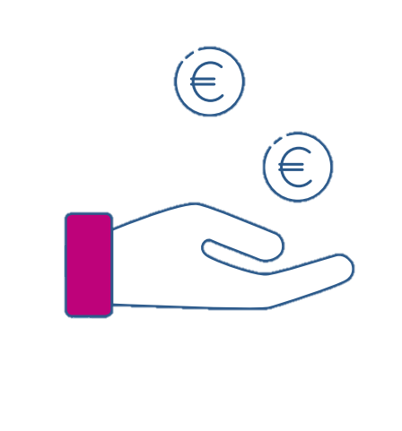 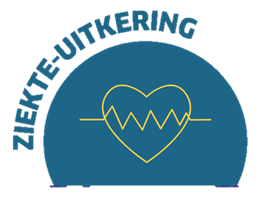 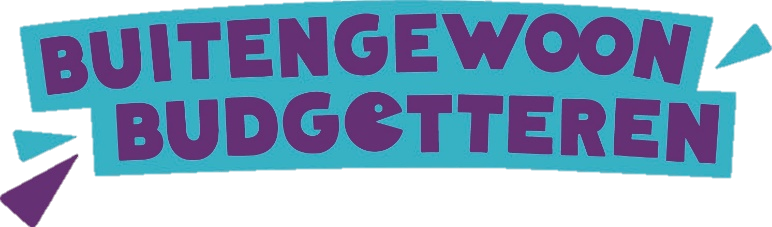 [Speaker Notes: ABVV is een vakbond, de ziekteuitkering wordt betaald door de mutualiteit]
Hoeveel bedraagt de werkloosheidsuitkering tijdens de eerste drie maanden?
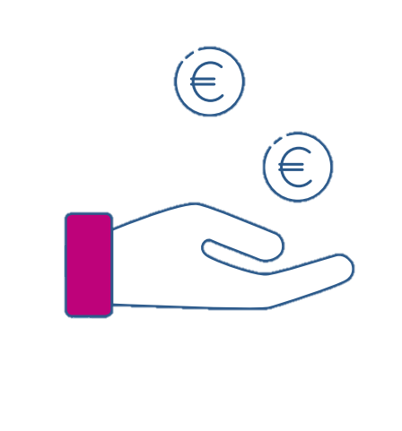 A) 65% van je laatste netto loon 
B) 65% van je laatste bruto loon
C) 60% van je laatste netto loon 
B) 60% van je laatste bruto loon

Antwoord B
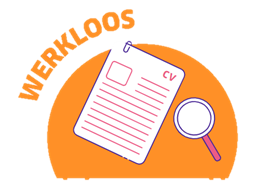 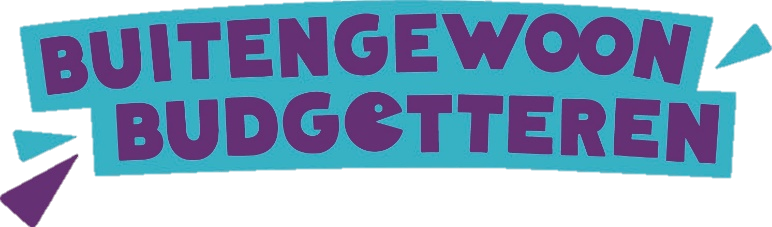 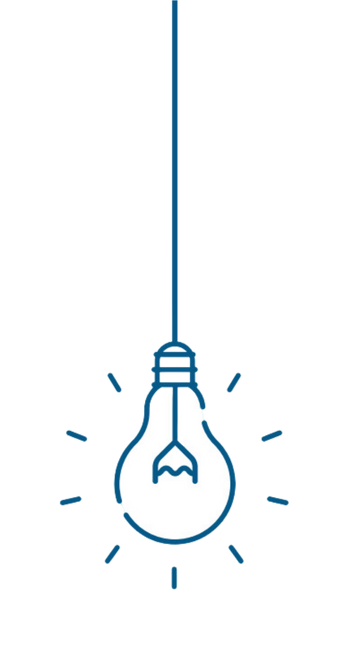 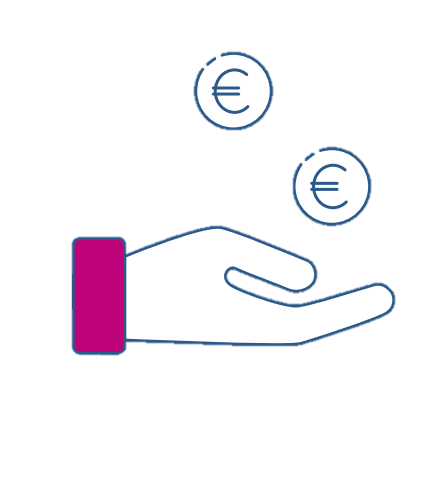 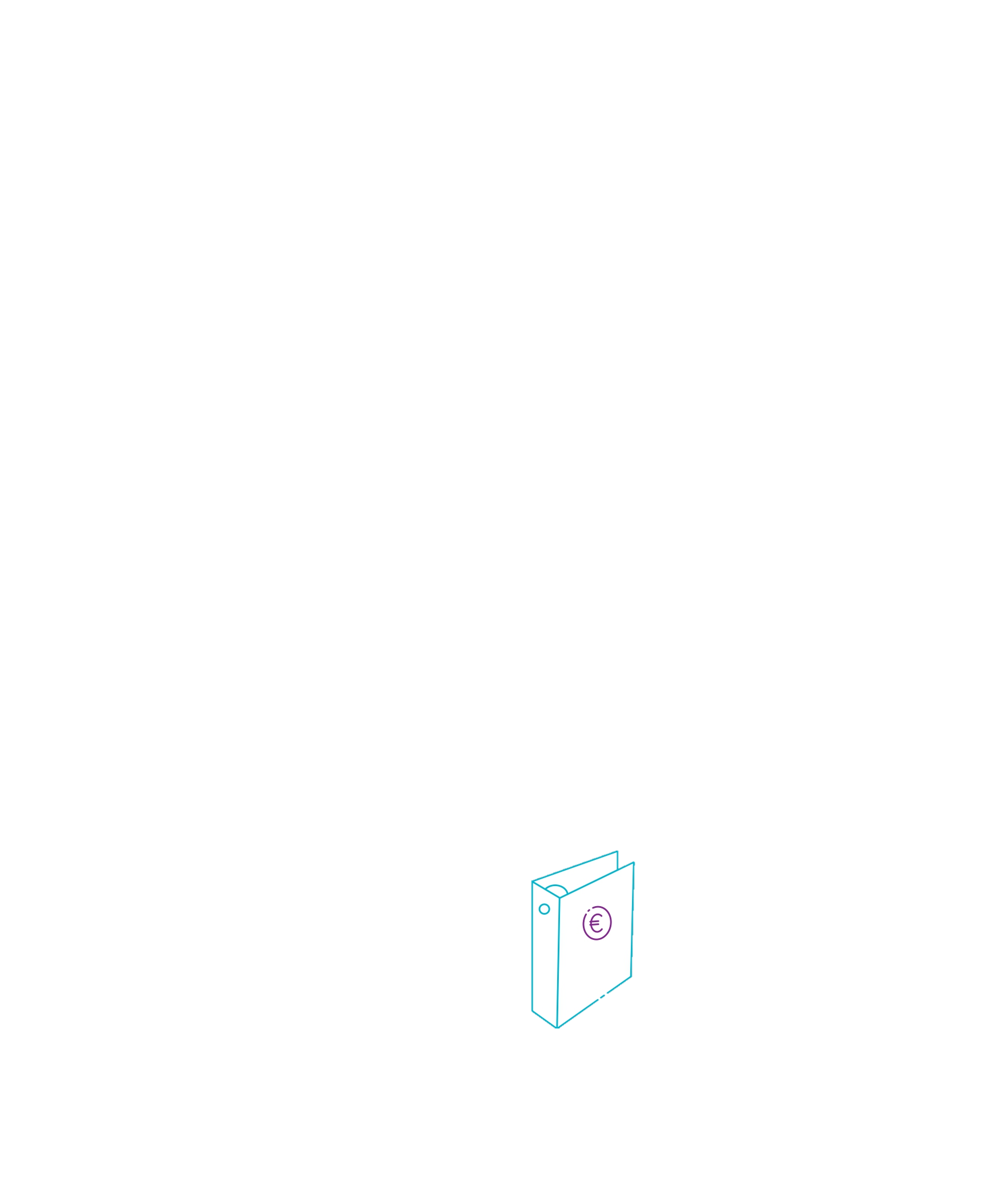 Alles juist? Iets bijgeleerd? Top!
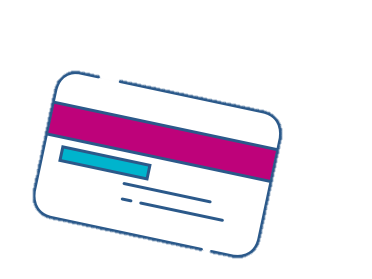